স্বাগতম
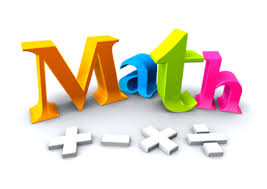 পরিচিতি
নাম তহমিনা বেগম
সহকারি শিক্ষক
তাফাল বাড়িয়া হাকিমিয়া মহিলা আলিম মাদ্রাসা ।
শ্রেণি  ষষ্ঠ
বিষয়ঃ গণিত  
অধ্যায়  চর্তুথ
তারিখঃ
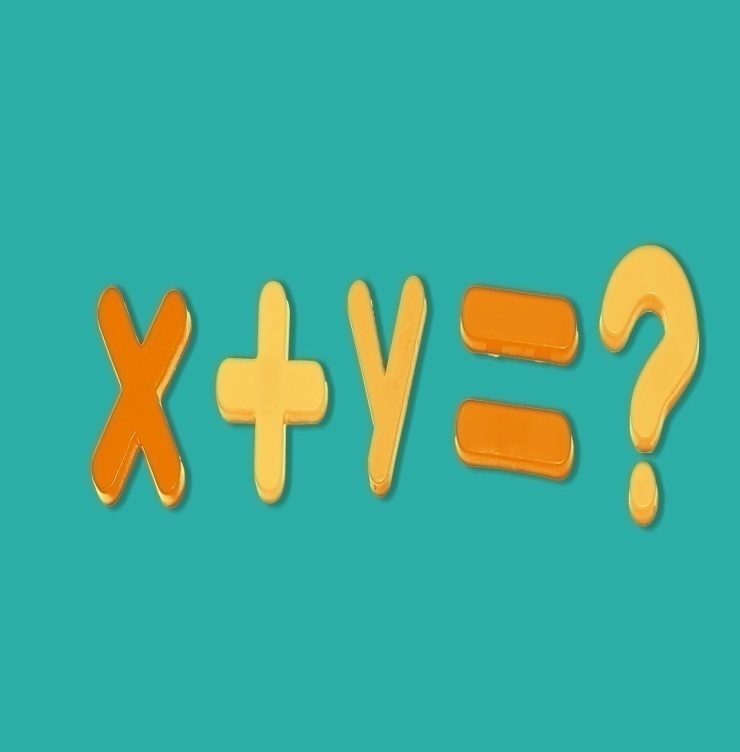 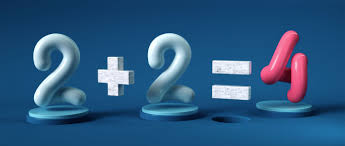 শিরোনাম
বীজ গণিতীয় রাশি
শিখনফল
পাঠ শেষে শিক্ষার্থীরা- 
বীজ গণিতীয় প্রতীক,সহগ,ওসূচক কী বলতে পারবে । 
বীজ গণিতীয় রাশির যোগ ও বিয়োগ করতে পারবে ।
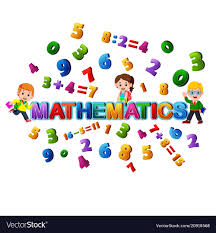 প্রতীক
সহগ
কোনো একপদী রাশিতে চলকের সাথে যখন কোনো সংখ্যা গূণক হিসেবে যুক্ত থাকে ,তখন ঐ গূণককে রাশিটির সাংখ্যিক সহগ বলে। যেমন, 3x,8xy,9a ইত্যাদি একপদী রাশি এবং 3,8,9 যথাক্রমে এদের সহগ।
সূচক
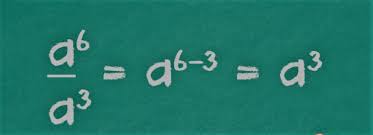 কোনো রাশিতে একই উৎপাদক যতবার গূণ আকারে থাকে,সেই সংখ্যাকে উৎপাদকতির সূচক বলে। যেমন, a এর সূচক 3ও ভিত্তি a
একক কাজ
১ সহগ নির্ণয় করঃ
6x 
5ab
2a+4b+5c,3a+2b-6c
=(2a+3a)+(4b+2b)+(5c-6c)   
=5a+6b-c
নির্ণেয় যোগফল 5a+6b-c.
4xy+2yz+5zx,3xy-yz+2zx
4xy+2yz+5zx
3xy-yz+2zx
(-)             (+)            (-)
মূল্যায়ন
5x+3y রাশিতে xএর সহগ নিচের কোনটি?
ক.8   খ.5x  গ. 3y   ঘ. 5
বাড়ির কাজ
ধন্যবাদ
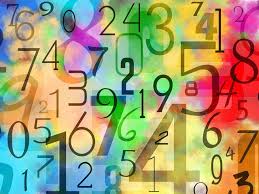